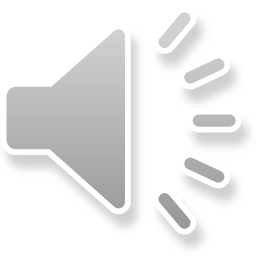 清新淡雅知识竞赛PPT
Pure and fresh quietly elegant knowledge contest PPT
Please replace the text, modify the text, you can also copy your content directly to this. Please replace the text, modify the text, you can also copy your content directly to this. Please replace the text, modify the text, you can also copy your content directly to this. Please replace the text, modify the text, you can also copy your content directly to this.
目录
CONTENTS
1
年度工作概述
ANNUAL WORK SUMMARY
2
工作完成情况
COMPLETION OF WORK
3
成功项目展示
SUCCESSFUL PROJECT
4
明年工作计划
NEXT YEAR WORK PLAN
01
年度工作概述
The first
PLEASE REPLACE THE TEXT, MODIFY THE TEXT, YOU CAN ALSO COPY YOUR CONTENT DIRECTLY TO THIS. PLEASE REPLACE THE TEXT, MODIFY THE TEXT, YOU CAN ALSO COPY YOUR CONTENT DIRECTLY TO THIS.
点击添加相关标题文字
ADD RELATED TITLE WORDS
Portfolio
The Cup
Bright Idea
Sound
Summary Report Powerpoint Template
Lorem ipsum dolor sit amet, consectetuer adipiscing elit, sed diam nonummy nibh euismod tincidunt ut laoreet dolore magna aliquam erat volutpat. Ut wisi enim ad minim veniam, quis nostrud exerci tation ullamcorper suscipit lobortis nisl ut aliquip ex ea commodo consequat. Duis autem vel eum iriure dolor in hendrerit in vulputate velit esse molestie consequat
点击添加相关标题文字
ADD RELATED TITLE WORDS
Photography
Recorder
Global
Fan Infographic
Lorem ipsum dolor sit amet, consectetur adipiscing elit. Nulla pretium, lacus ac aliquet facilisis
Lorem ipsum dolor sit amet, consectetur adipiscing elit. Nulla pretium, lacus ac aliquet facilisis
Lorem ipsum dolor sit amet, consectetur adipiscing elit. Nulla pretium, lacus ac aliquet facilisis
Lorem ipsum dolor sit amet, consectetur adipiscing elit. Nulla pretium, lacus ac aliquet facilisis
Our Cilent
Lorem ipsum dolor sit amet, consectetuer adipiscing elit, sed diam nonummy nibh euismod tincidunt ut laoreet dolore magna aliquam erat volutpat.
点击添加相关标题文字
ADD RELATED TITLE WORDS
Photoshop
Illustrator
CorelDRAW
After Effect
2012
Lorem ipsum dolor sit amet, consectetur adipiscing elit. Nulla pretium, lacus ac aliquet facilisis, diam metus ultricies nibh vel eleifend felis arcu at elit.
Lorem ipsum dolor sit amet, consectetur adipiscing elit. Nulla pretium, lacus ac aliquet facilisis, diam metus ultricies nibh vel eleifend felis arcu at elit.
Lorem ipsum dolor sit amet, consectetur adipiscing elit. Nulla pretium, lacus ac aliquet facilisis, diam metus ultricies nibh vel eleifend felis arcu at elit.
Lorem ipsum dolor sit amet, consectetur adipiscing elit. Nulla pretium, lacus ac aliquet facilisis, diam metus ultricies nibh vel eleifend felis arcu at elit.
2013
2014
2015
点击添加相关标题文字
ADD RELATED TITLE WORDS
Portfolio 1
Portfolio 2
Portfolio 3
Portfolio 4
Lorem ipsum dolor sit amet, consectetuer adipiscing elit, sed diam nonummy
Lorem ipsum dolor sit amet, consectetuer adipiscing elit, sed diam nonummy
Lorem ipsum dolor sit amet, consectetuer adipiscing elit, sed diam nonummy
Lorem ipsum dolor sit amet, consectetuer adipiscing elit, sed diam nonummy
点击添加相关标题文字
ADD RELATED TITLE WORDS
Lorem ipsum dolor sit amet, consectetuer adipiscing elit, sed diam nonummy nibh euismod tincidunt ut laoreet dolore magna aliquam erat volutpat.
Photoshop
50%
Illustrator
70%
CorelDRAW
60%
After Effect
90%
02
工作完成情况
The first
PLEASE REPLACE THE TEXT, MODIFY THE TEXT, YOU CAN ALSO COPY YOUR CONTENT DIRECTLY TO THIS. PLEASE REPLACE THE TEXT, MODIFY THE TEXT, YOU CAN ALSO COPY YOUR CONTENT DIRECTLY TO THIS.
点击添加相关标题文字
ADD RELATED TITLE WORDS
Pyramid
Setting
Bright Ides
Introduction
Clock
Noodle
Lorem ipsum dolor sit amet, consectetuer adipiscing elit, sed diam nonummy nibh euismod tincidunt ut laoreet dolore magna aliquam erat volutpat. Ut wisi enim ad minim
Lorem ipsum dolor sit amet, consectetuer adipiscing elit, sed diam nonummy nibh euismod tincidunt ut laoreet dolore magna aliquam erat volutpat. Ut wisi enim ad minim
Lorem ipsum dolor sit amet, consectetuer adipiscing elit, sed diam nonummy nibh euismod tincidunt ut laoreet dolore magna aliquam erat volutpat. Ut wisi enim ad minim
Lorem ipsum dolor sit amet, consectetuer adipiscing elit, sed diam nonummy nibh euismod tincidunt ut laoreet dolore magna aliquam erat volutpat. Ut wisi enim ad minim
Lorem ipsum dolor sit amet, consectetuer adipiscing elit, sed diam nonummy nibh euismod tincidunt ut laoreet dolore magna aliquam erat volutpat. Ut wisi enim ad minim
Lorem ipsum dolor sit amet, consectetuer adipiscing elit, sed diam nonummy nibh euismod tincidunt ut laoreet dolore magna aliquam erat volutpat. Ut wisi enim ad minim
点击添加相关标题文字
ADD RELATED TITLE WORDS
Social Media Report 2015
Lorem ipsum dolor sit

Lorem ipsum dolor sit

Lorem ipsum dolor sit
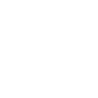 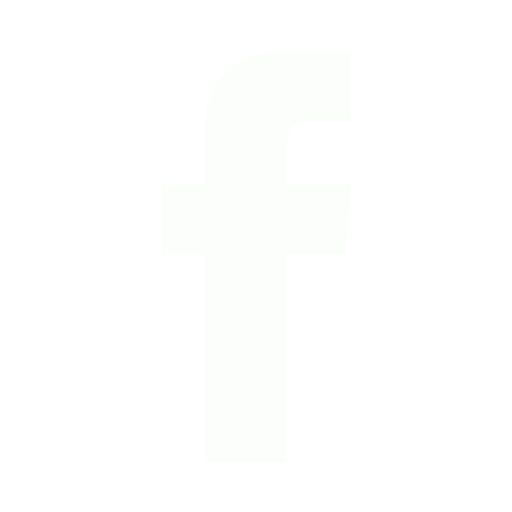 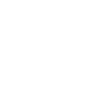 Lorem ipsum dolor sit amet, consectetur adipiscing elit.
Lorem ipsum dolor sit amet, consectetur adipiscing elit.
Lorem ipsum dolor sit amet, consectetur adipiscing elit.
点击添加相关标题文字
ADD RELATED TITLE WORDS
Sale By Year
Lorem ipsum dolor sit amet, consectetuer adipiscing elit, sed diam nonummy nibh euismod tincidunt ut laoreet dolore magna
Sale By Year
Earning
2015
65%
点击添加相关标题文字
ADD RELATED TITLE WORDS
Portfolio Image 1
Portfolio Image 2
Lorem ipsum dolor sit amet, consectetuer adipiscing elit, sed diam nonummy nibh euismod
Lorem ipsum dolor sit amet, consectetuer adipiscing elit, sed diam nonummy nibh euismod
点击添加相关标题文字
ADD RELATED TITLE WORDS
Pyramid
Setting
Bright Ides
Introduction
Clock
Noodle
Lorem ipsum dolor sit amet, consectetuer adipiscing elit, sed diam nonummy nibh euismod tincidunt ut laoreet dolore magna aliquam erat volutpat. Ut wisi enim ad minim
Lorem ipsum dolor sit amet, consectetuer adipiscing elit, sed diam nonummy nibh euismod tincidunt ut laoreet dolore magna aliquam erat volutpat. Ut wisi enim ad minim
Lorem ipsum dolor sit amet, consectetuer adipiscing elit, sed diam nonummy nibh euismod tincidunt ut laoreet dolore magna aliquam erat volutpat. Ut wisi enim ad minim
Lorem ipsum dolor sit amet, consectetuer adipiscing elit, sed diam nonummy nibh euismod tincidunt ut laoreet dolore magna aliquam erat volutpat. Ut wisi enim ad minim
Lorem ipsum dolor sit amet, consectetuer adipiscing elit, sed diam nonummy nibh euismod tincidunt ut laoreet dolore magna aliquam erat volutpat. Ut wisi enim ad minim
Lorem ipsum dolor sit amet, consectetuer adipiscing elit, sed diam nonummy nibh euismod tincidunt ut laoreet dolore magna aliquam erat volutpat. Ut wisi enim ad minim
03
成功项目展示
The first
PLEASE REPLACE THE TEXT, MODIFY THE TEXT, YOU CAN ALSO COPY YOUR CONTENT DIRECTLY TO THIS. PLEASE REPLACE THE TEXT, MODIFY THE TEXT, YOU CAN ALSO COPY YOUR CONTENT DIRECTLY TO THIS.
点击添加相关标题文字
ADD RELATED TITLE WORDS
Selling True Business Presentation
Lorem ipsum dolor sit amet, consectetuer adipiscing elit, sed diam nonummy nibh euismod tincidunt ut laoreet dolore magna aliquam erat volutpat. Ut wisi enim ad minim veniam, quis nostrud exerci tation ullamcorper suscipit lobortis nisl ut aliquip ex ea commodo consequat.
TV Production
Illustrator
Adobe Photoshop
Lorem ipsum dolor sit amet, consectetuer adipiscing elit, sed diam
Lorem ipsum dolor sit amet, consectetuer adipiscing elit, sed diam
Lorem ipsum dolor sit amet, consectetuer adipiscing elit, sed diam
点击添加相关标题文字
ADD RELATED TITLE WORDS
Lorem ipsum dolor sit amet
Lorem ipsum dolor sit amet
Lorem ipsum dolor sit amet
Our Structure
Lorem ipsum dolor sit amet, consectetuer adipiscing elit, sed diam nonummy nibh euismod tincidunt ut laoreet dolore magna aliquam erat volutpat. 

Ut wisi enim ad minim veniam, quis nostrud exerci tation ullamcorper suscipit lobortis nisl ut aliquip ex ea commodo consequat.
Lorem ipsum dolor sit amet
Lorem ipsum dolor sit amet
Lorem ipsum dolor sit amet
点击添加相关标题文字
ADD RELATED TITLE WORDS
Seo Diagram
Bright Idea
World Cup
Air Plane
Support
Global
Email
Chart
Lorem ipsum dolor sit amet, consectetur adipiscing elit. Integer dolor quam, pretium eu placerat eu semper et nunc. Nullam ut turpis
Lorem ipsum dolor sit amet, consectetur adipiscing elit. Integer dolor quam, pretium eu placerat eu semper et nunc. Nullam ut turpis
Lorem ipsum dolor sit amet, consectetur adipiscing elit. Integer dolor quam, pretium eu placerat eu semper et nunc. Nullam ut turpis
Lorem ipsum dolor sit amet, consectetur adipiscing elit. Integer dolor quam, pretium eu placerat eu semper et nunc. Nullam ut turpis
Lorem ipsum dolor sit amet, consectetur adipiscing elit. Integer dolor quam, pretium eu placerat eu semper et nunc. Nullam ut turpis
Lorem ipsum dolor sit amet, consectetur adipiscing elit. Integer dolor quam, pretium eu placerat eu semper et nunc. Nullam ut turpis
Lorem ipsum dolor sit amet, consectetur adipiscing elit. Integer dolor quam, pretium eu placerat eu semper et nunc. Nullam ut turpis
Lorem ipsum dolor sit amet, consectetur adipiscing elit. Integer dolor quam, pretium eu placerat eu semper et nunc. Nullam ut turpis
点击添加相关标题文字
ADD RELATED TITLE WORDS
Business Card
Business Card
Business Card
Business Card
Business Card
Business Card
Business Card
Business Card
Lorem ipsum dolor sit amet
Lorem ipsum dolor sit amet
Lorem ipsum dolor sit amet
Lorem ipsum dolor sit amet
Lorem ipsum dolor sit amet
Lorem ipsum dolor sit amet
Lorem ipsum dolor sit amet
Lorem ipsum dolor sit amet
点击添加相关标题文字
ADD RELATED TITLE WORDS
John Doe
John Doe
John Doe
Designer
Marketer
Coder
Lorem ipsum dolor sit amet, consectetur adipiscing elit, sed do eiusmod tempor incididunt ut labore et dolore magna aliqua.
Lorem ipsum dolor sit amet, consectetur adipiscing elit, sed do eiusmod tempor incididunt ut labore et dolore magna aliqua.
Lorem ipsum dolor sit amet, consectetur adipiscing elit, sed do eiusmod tempor incididunt ut labore et dolore magna aliqua.
04
明年工作计划
The first
PLEASE REPLACE THE TEXT, MODIFY THE TEXT, YOU CAN ALSO COPY YOUR CONTENT DIRECTLY TO THIS. PLEASE REPLACE THE TEXT, MODIFY THE TEXT, YOU CAN ALSO COPY YOUR CONTENT DIRECTLY TO THIS.
点击添加相关标题文字
ADD RELATED TITLE WORDS
Email
Air Plane
Why Do You Choose With Us?
Lorem ipsum dolor sit amet, consectetuer adipiscing elit, sed diam nonummy nibh euismod tincidunt ut laoreet dolore magna
Lorem ipsum dolor sit amet, consectetuer adipiscing elit, sed diam nonummy nibh euismod tincidunt ut laoreet dolore magna
Lorem ipsum dolor sit amet, consectetuer adipiscing elit, sed diam nonummy nibh euismod tincidunt ut laoreet dolore magna aliquam erat volutpat.
点击添加相关标题文字
ADD RELATED TITLE WORDS
Air Plane
Students
Written
Lorem ipsum dolor sit amet, consectetuer adipiscing elit, sed diam nonummy nibh euismod tincidunt ut laoreet dolore magna aliquam erat volutpat.
Lorem ipsum dolor sit amet, consectetuer adipiscing elit, sed diam nonummy nibh euismod tincidunt ut laoreet dolore magna aliquam erat volutpat.
Lorem ipsum dolor sit amet, consectetuer adipiscing elit, sed diam nonummy nibh euismod tincidunt ut laoreet dolore magna aliquam erat volutpat.
点击添加相关标题文字
ADD RELATED TITLE WORDS
Portfolio 1
Portfolio 2
Portfolio 3
Portfolio 4
Lorem ipsum dolor sit amet, consectetuer adipiscing elit, sed diam nonummy
Lorem ipsum dolor sit amet, consectetuer adipiscing elit, sed diam nonummy
Lorem ipsum dolor sit amet, consectetuer adipiscing elit, sed diam nonummy
Lorem ipsum dolor sit amet, consectetuer adipiscing elit
点击添加相关标题文字
ADD RELATED TITLE WORDS
Chemistry
Search
Bright
Music
Lorem ipsum dolor sit amet, consectetuer adipiscing elit, sed diam nonummy
Lorem ipsum dolor sit amet, consectetuer adipiscing elit, sed diam nonummy
Lorem ipsum dolor sit amet, consectetuer adipiscing elit, sed diam nonummy nibh euismod tincidunt ut
Lorem ipsum dolor sit amet, consectetuer adipiscing elit, sed diam nonummy nibh
感谢聆听，批评指导
Pure and fresh quietly elegant knowledge contest PPT
Please replace the text, modify the text, you can also copy your content directly to this. Please replace the text, modify the text, you can also copy your content directly to this. Please replace the text, modify the text, you can also copy your content directly to this. Please replace the text, modify the text, you can also copy your content directly to this.